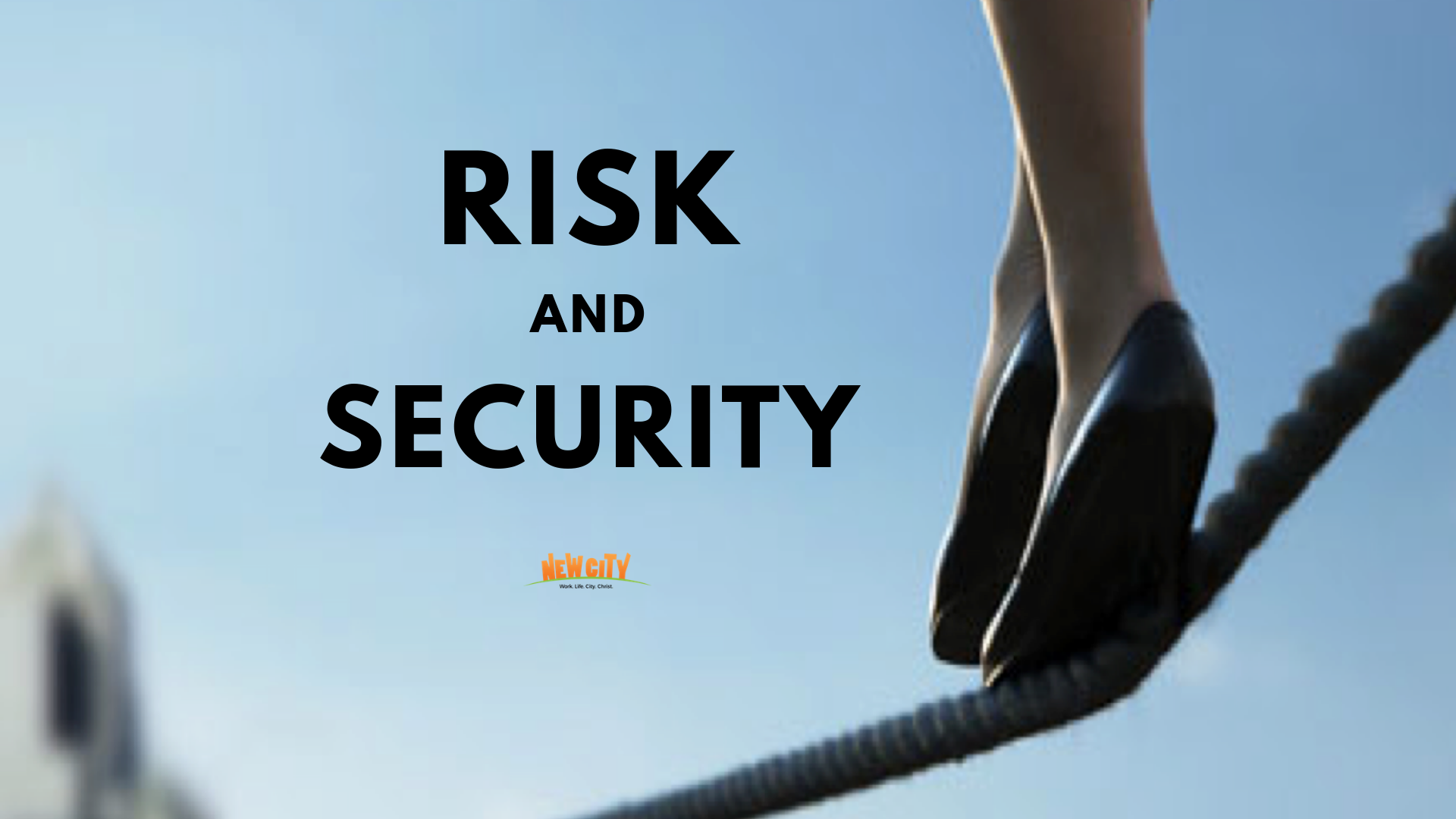 10 Then she instructed him to say to Mordecai, 11 “All the king’s officials and the people of the royal provinces know that for any man or woman who approaches the king in the inner court without being summoned the king has but one law: that they be put to death unless the king extends the gold scepter to them and spares their lives. But thirty days have passed since I was called to go to the king.”
Esther 4
12 When Esther’s words were reported to Mordecai, 13 he sent back this answer: “Do not think that because you are in the king’s house you alone of all the Jews will escape. 14 For if you remain silent at this time, relief and deliverance for the Jews will arise from another place, but you and your father’s family will perish. And who knows but that you have come to your royal position for such a time as this?”
Esther 4
15 Then Esther sent this reply to Mordecai: 16 “Go, gather together all the Jews who are in Susa, and fast for me. Do not eat or drink for three days, night or day. I and my attendants will fast as you do. When this is done, I will go to the king, even though It is against the law. And if I perish, I perish.”
Esther 4
1. The Risk of faith
2. The myth of security
3. What’s the Guarantee
THE RISK OF FAITH
11 “All the king’s officials and the people of the royal provinces know that for any man or woman who approaches the king in the inner court without being summoned the king has but one law: that they be put to death unless the king extends the gold sceptre to them and spares their lives. But thirty days have passed since I was called to go to the king.”
Esther 4
The risks that we take for the sake of Jesus, tend to shape the specific calls of our life.
THE MYTH OF SECURITY
“Do not think that because you are in the king’s house you alone of all the Jews will escape. 14 For if you remain silent at this time, relief and deliverance for the Jews will arise from another place, but you and your father’s family will perish. And who knows but that you have come to your royal position for such a time as this?”
Esther 4
Fixing our eyes on Jesus our ultimate security, can help break the myth of security we build around our careers.
WHAT’S THE GUARANTEE?
16 “Go, gather together all the Jews who are in Susa, and fast for me. Do not eat or drink for three days, night or day. I and my attendants will fast as you do. When this is done, I will go to the king, even though it is against the law. And if I perish, I perish.”
Esther 4
16 “Go, gather together all the Jews who are in Susa, and fast for me. Do not eat or drink for three days, night or day. I and my attendants will fast as you do. When this is done, I will go to the king, even though it is against the law. And if I perish, I perish.”
Esther 4
The empty tomb of Christ is all the guarantee we need to risks for Christ.
We take risks of faith, not to please God, but to find our pleasure in God!
*Video*
The Cross is the lifejacket that we need to plunge into an ocean of risk, and find deep pleasure and security in Jesus!!!
For God so loved the world that he gave his only begotten son, that whosoever believes in him, may not perish but have an everlasting life. 
John 3:16